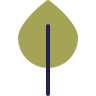 NHIỆT LIỆT 
CHÀO MỪNG CÁC THẦY CÔ
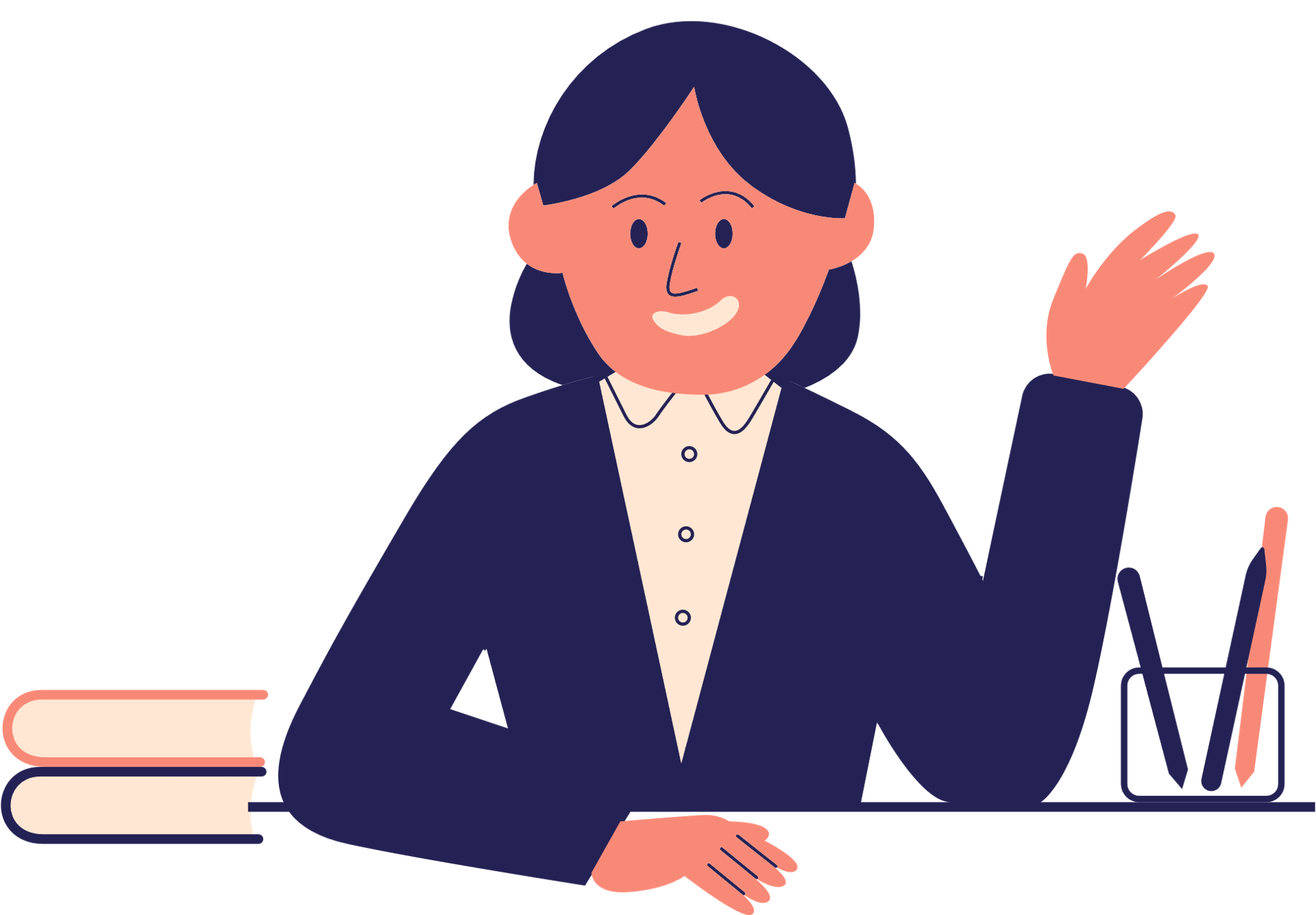 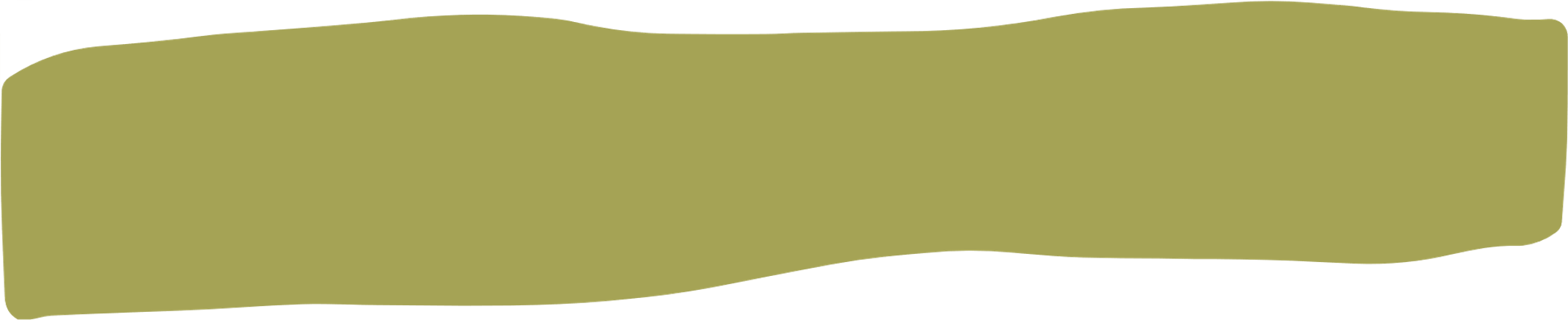 TRÒ CHƠI: “ Nhanh tay, nhanh mắt”
Thể lệ trò chơi: 
- Trên mỗi thẻ sẽ có mô hình cấu tạo và tên nguyên tố cấu tạo nên chất. 
- Các nhóm thực hiện xếp thẻ trong thời gian 3 phút
- Trong thời gian 3 phút: nhóm nhanh nhất sẽ nộp sản phẩm. Các nhóm còn lại tiếp tục hoạt động cho đến khi hết giờ.
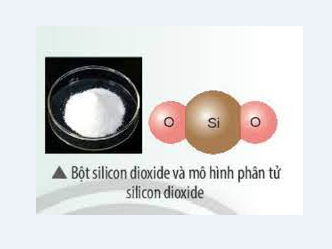 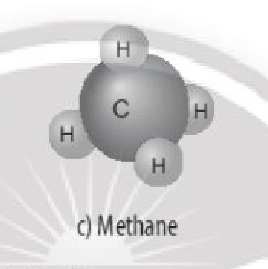 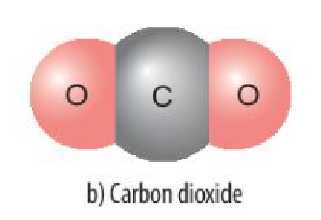 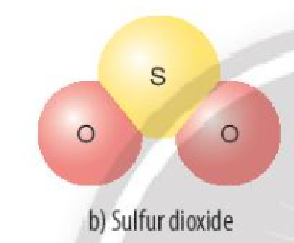 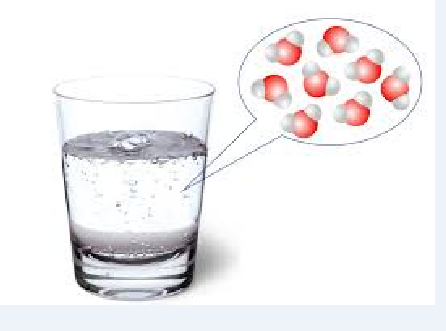 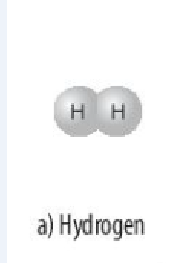 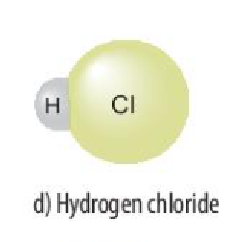 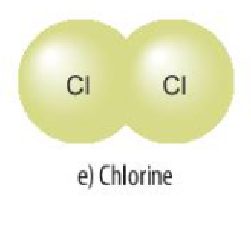 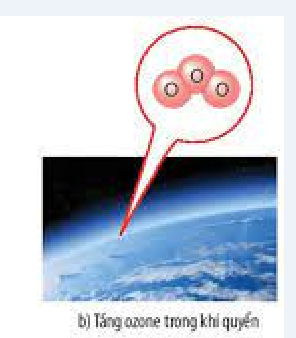 Thực hiện nhiệm vụEm hãy sắp xếp các thẻ sau vào nhóm:+ Nhóm đơn chất+ Nhóm hợp chất
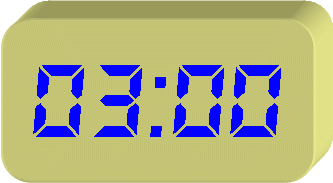 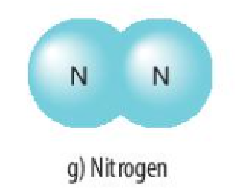 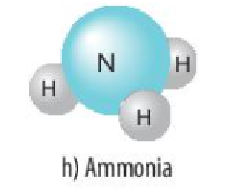 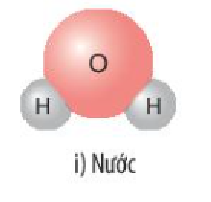 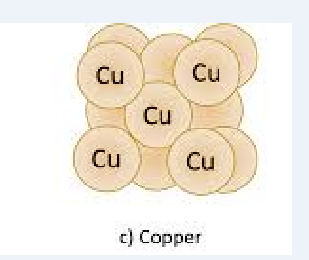 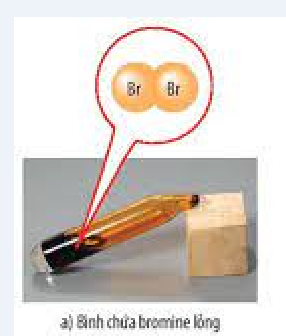 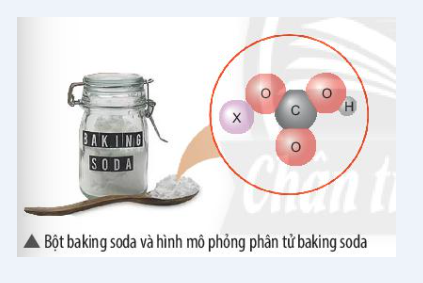 ĐÁP ÁN
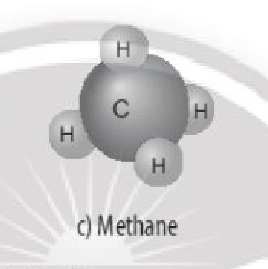 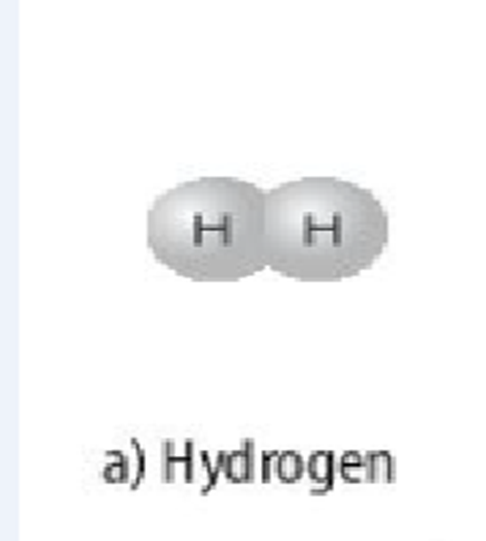 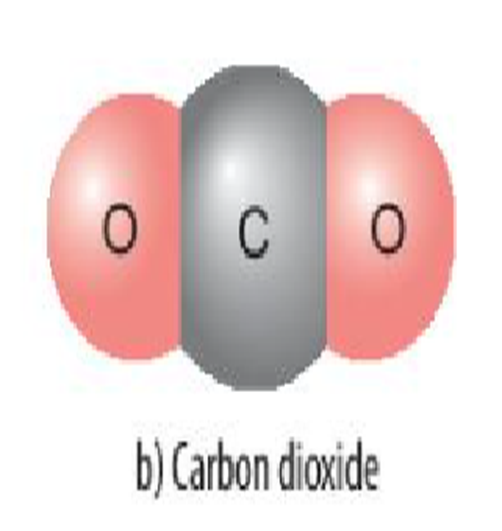 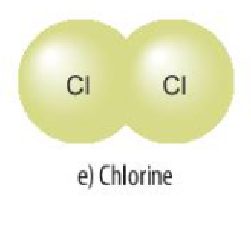 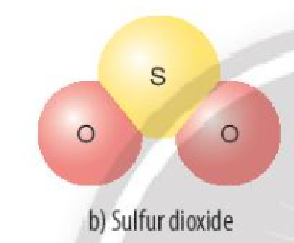 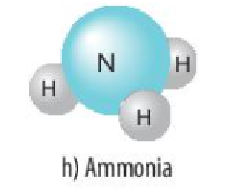 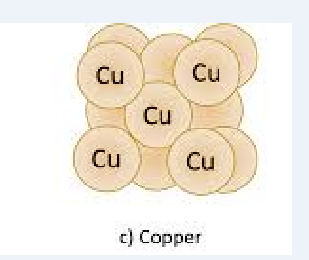 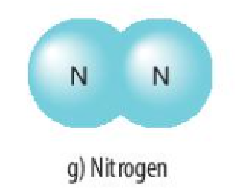 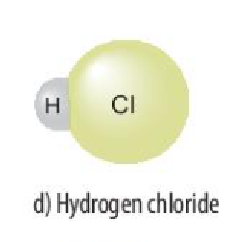 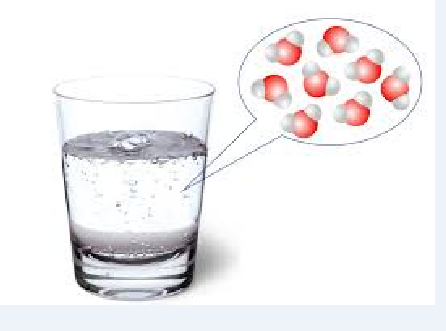 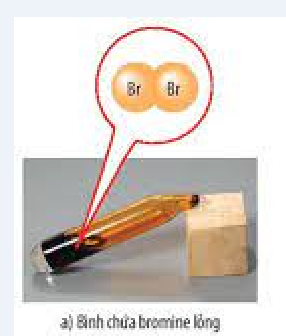 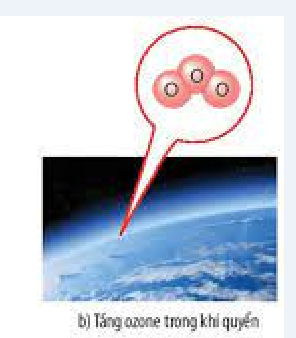 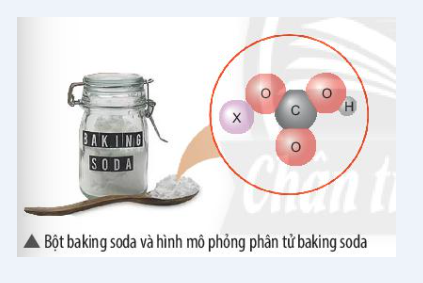 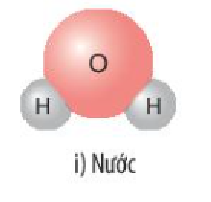 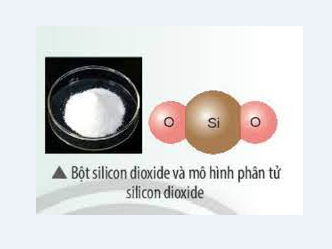 9/3/20XX
Presentation Title
4
TIẾT 25: BÀI TẬP TỔNG HỢP CHƯƠNG II ( tiết 1)
PHẦN : PHÂN TỬ - ĐƠN CHẤT – HỢP CHẤT
NHIỆM VỤ GIAO VỀ NHÀ TIẾT TRƯỚC
HS hoạt động theo đội xây dựng sơ đồ tư duy kiến thức về đơn chất, hợp chất, phân tử.
+ Đội 1 (Tổ 1+2): xây dựng sơ đồ tư duy về đơn chất, hợp chất.
+ Đội 2 (Tổ 3+4):  xây dựng sơ đồ tư duy về phân tử.
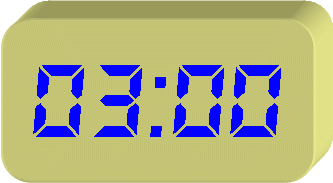 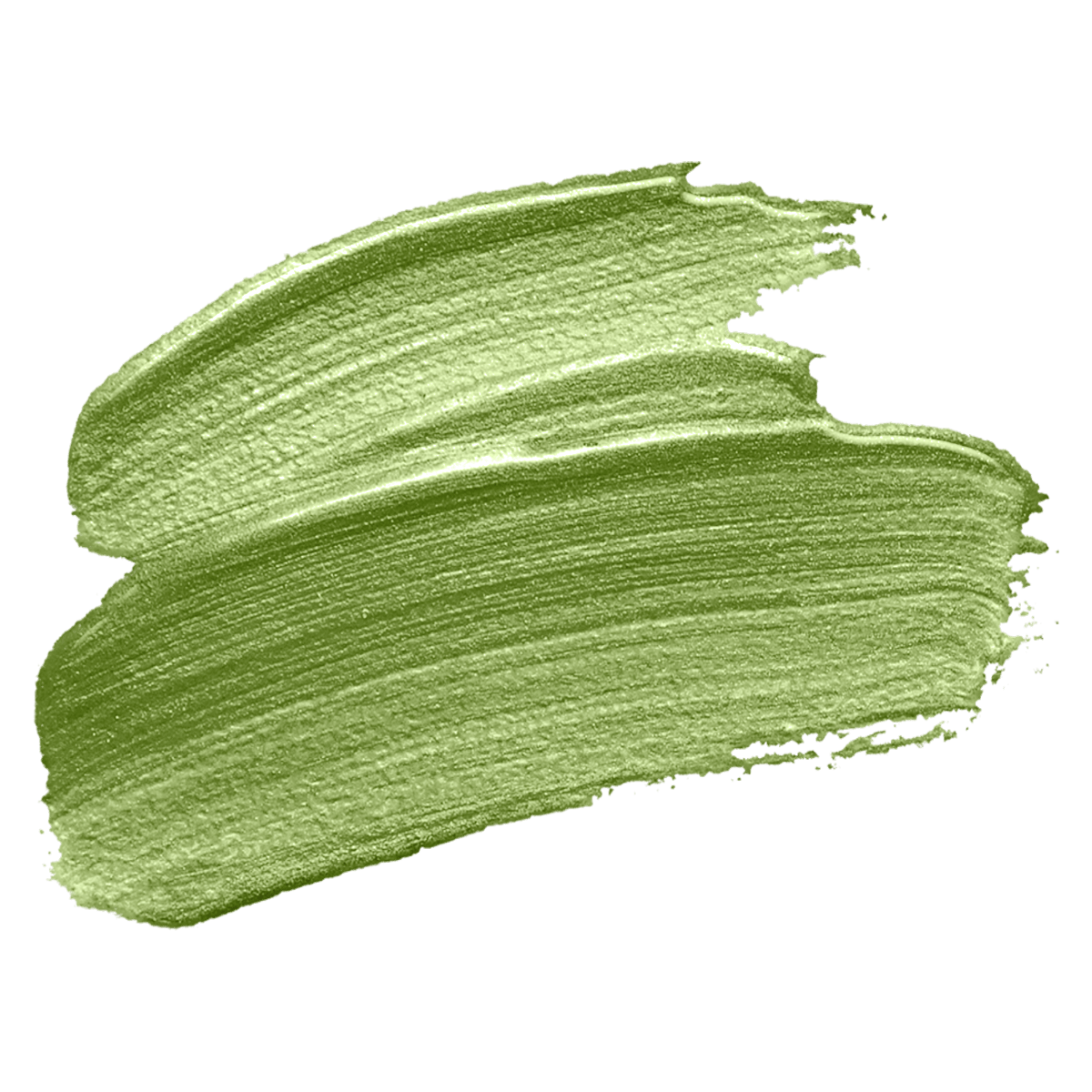 THỰC HIỆN NHIỆM VỤ
Đại diện đội 1 lên thuyết trình nội dung chuẩn bị của đội
(Thời gian: 3 phút)
1. ĐƠN CHẤT – HỢP CHẤT
9/3/20XX
Presentation Title
8
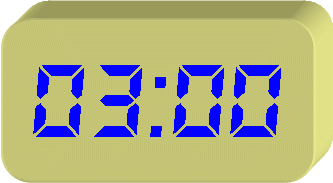 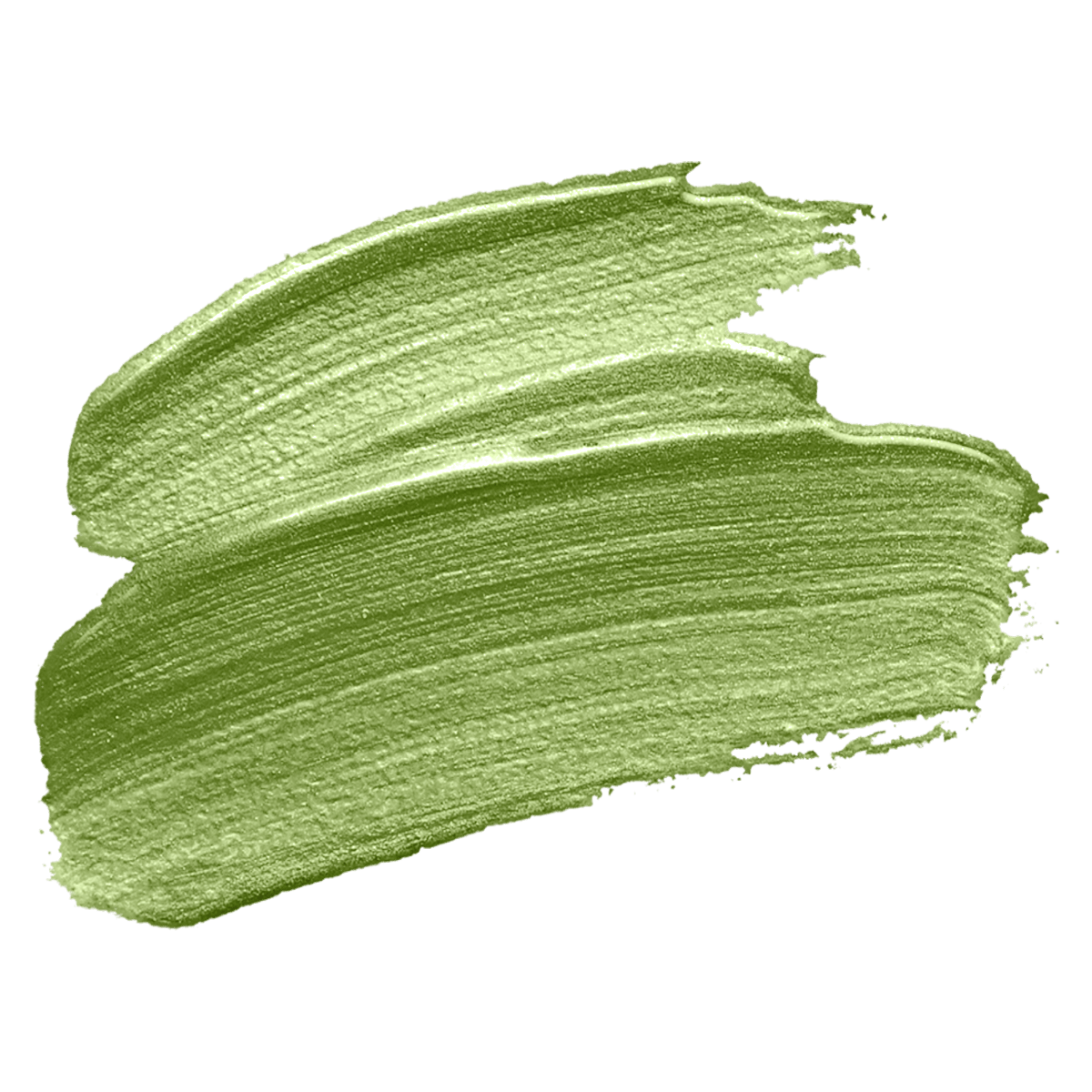 THỰC HIỆN NHIỆM VỤ
Đại diện đội 2 lên thuyết trình nội dung chuẩn bị của đội
(Thời gian: 3 phút)
2. PHÂN TỬ
10
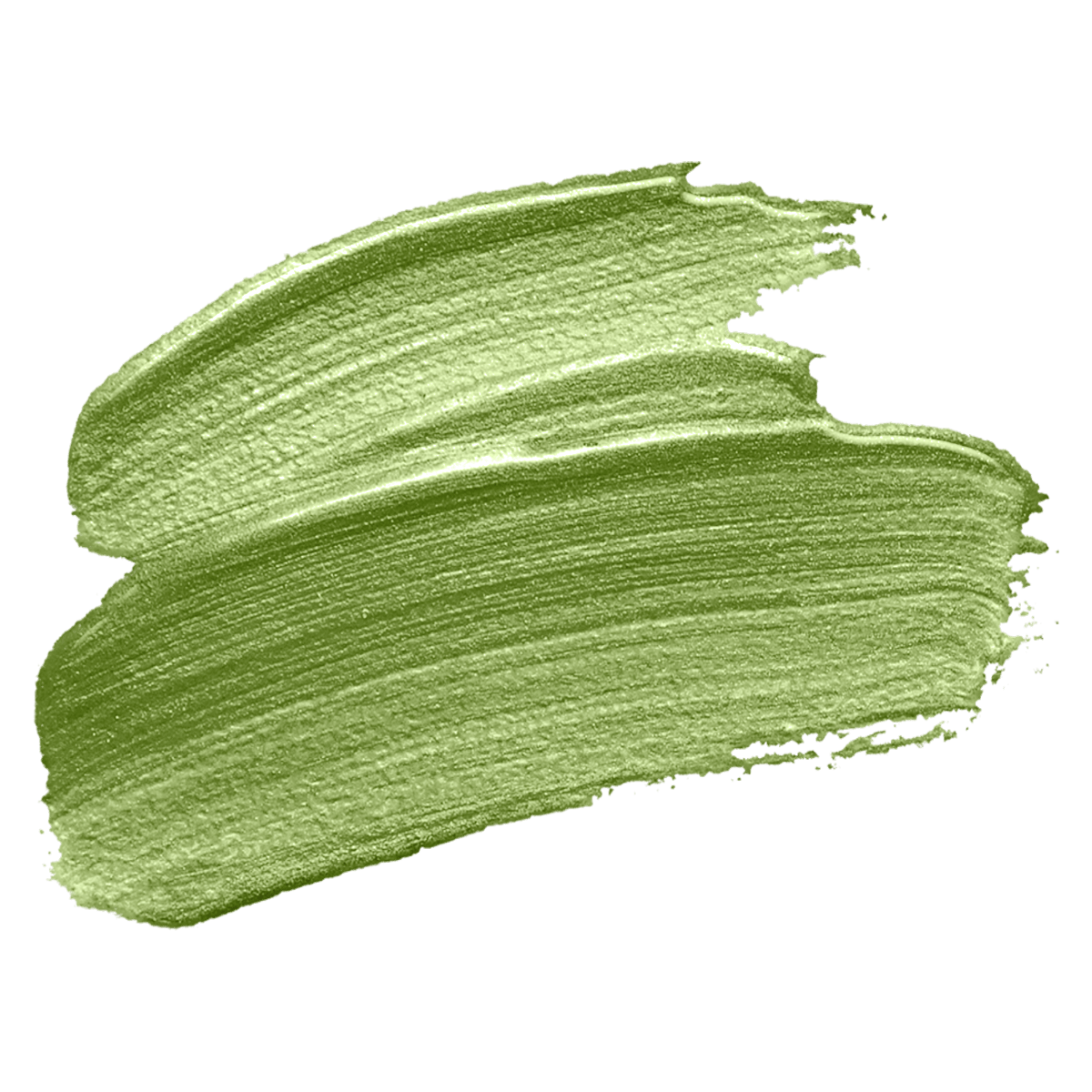 VẬN DỤNG NHANH
Tất cả lớp tham gia bằng thẻ plickers trả lời bài tập với 5 câu hỏi. Mỗi câu hỏi HS có thời gian 30 giây suy nghĩ trả lời.
LUYỆN TẬP
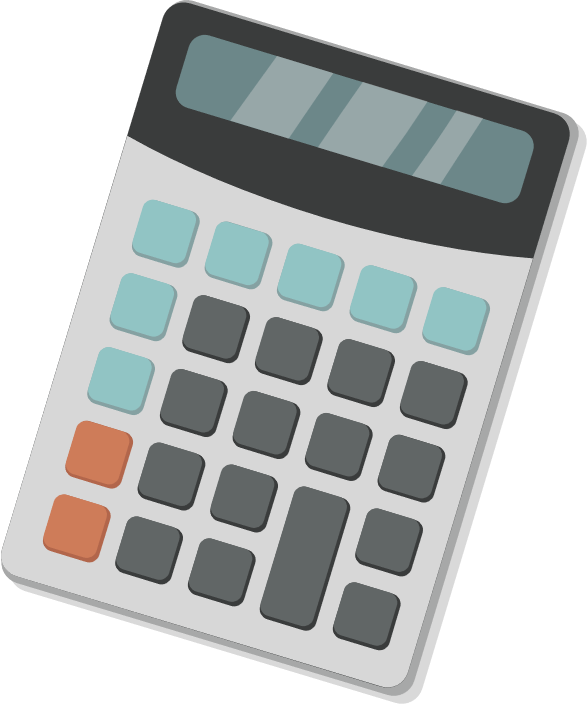 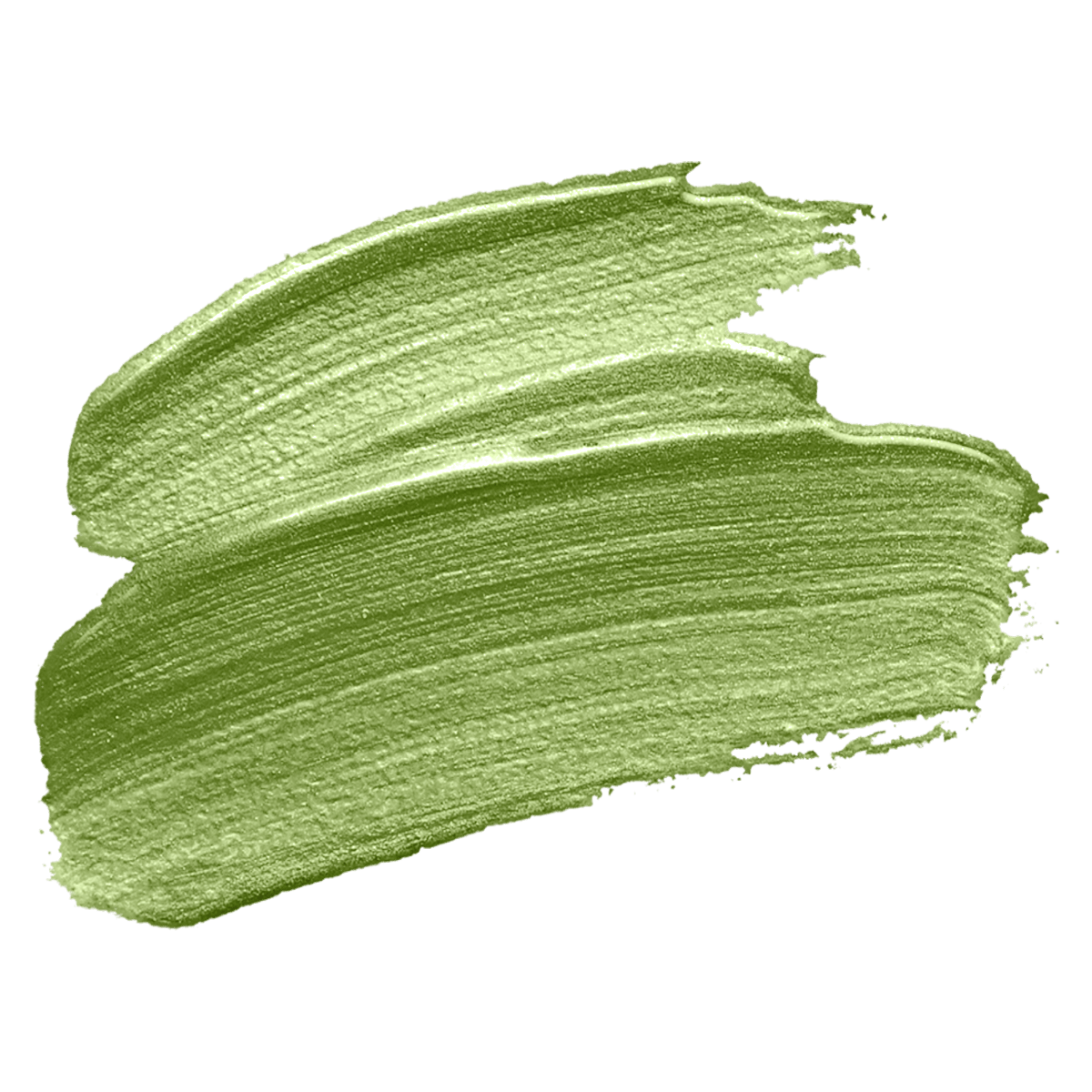 HOẠT ĐỘNG CÁ NHÂN
Chơi trò chơi “Lật mảnh ghép”(Thời gian: 10 phút)
Thể lệ trò chơi: có 6 mảnh ghép, mỗi mảnh ghép là một câu hỏi. HS trả lời đúng mỗi câu sẽ có 1 mảnh ghép được mở ra. 
Dưới mảnh ghép là 1 hình ảnh từ khóa của trò chơi.
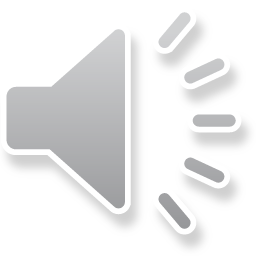 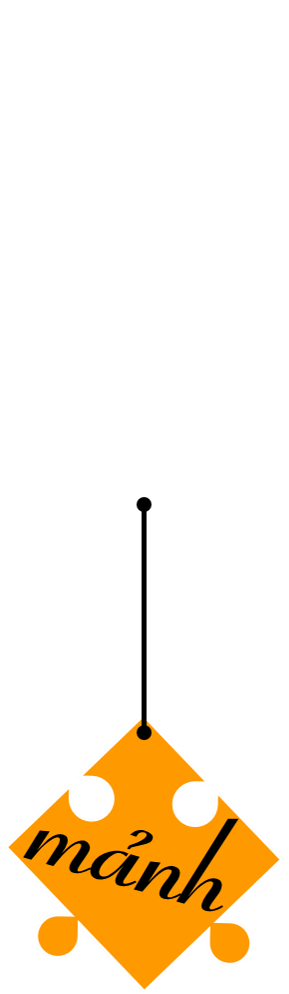 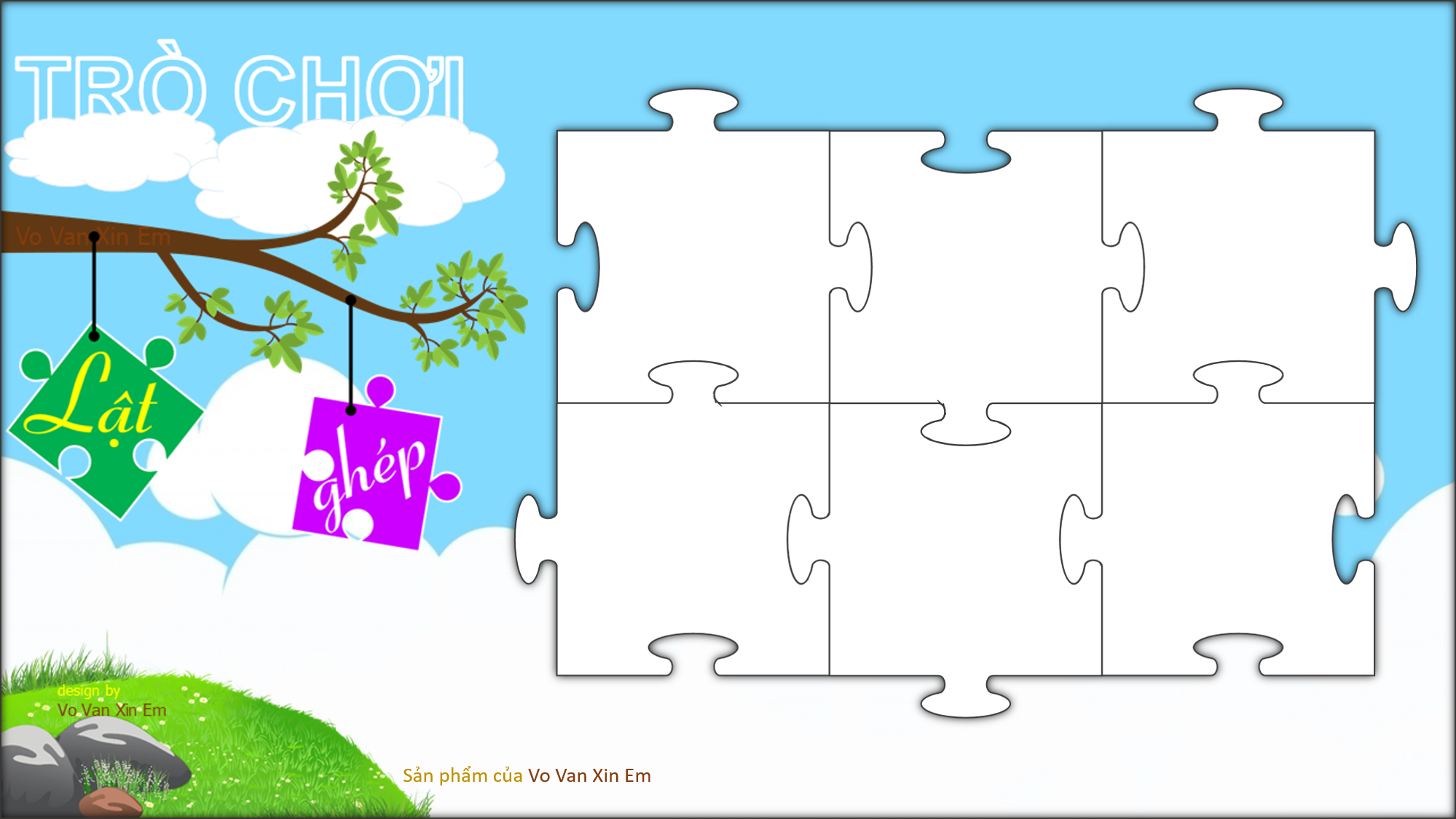 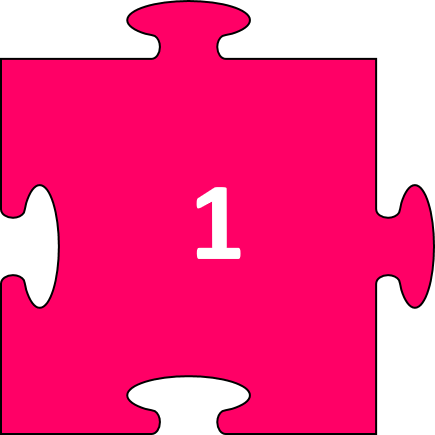 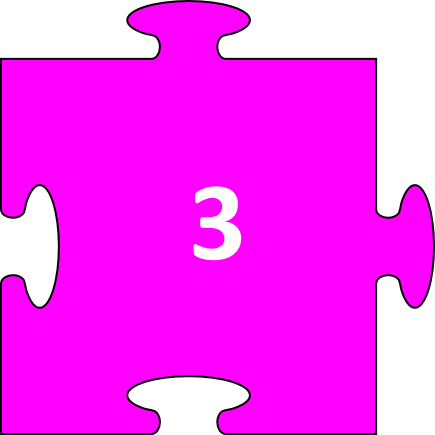 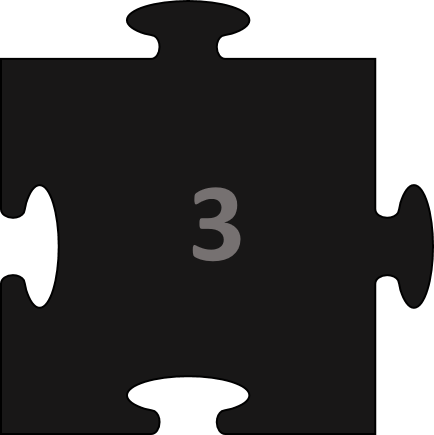 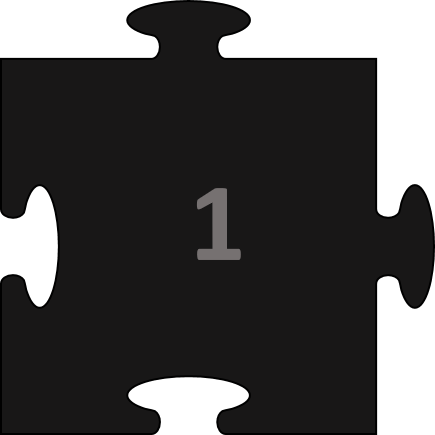 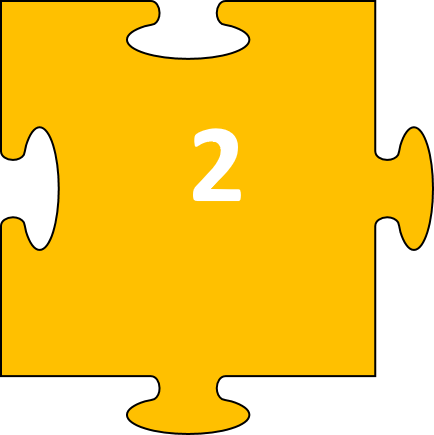 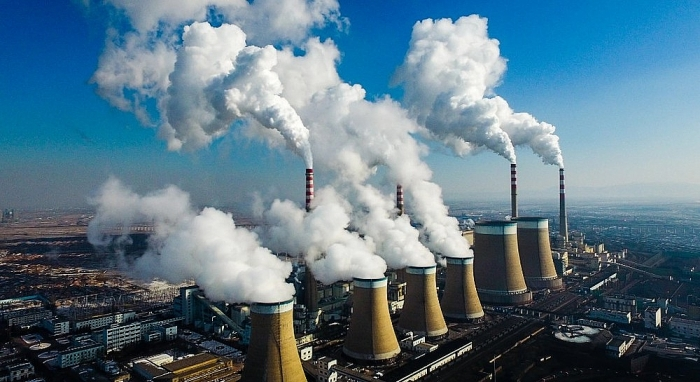 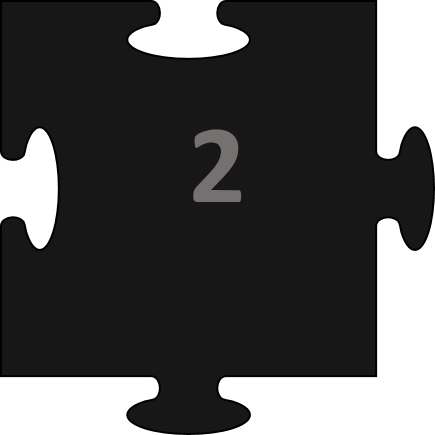 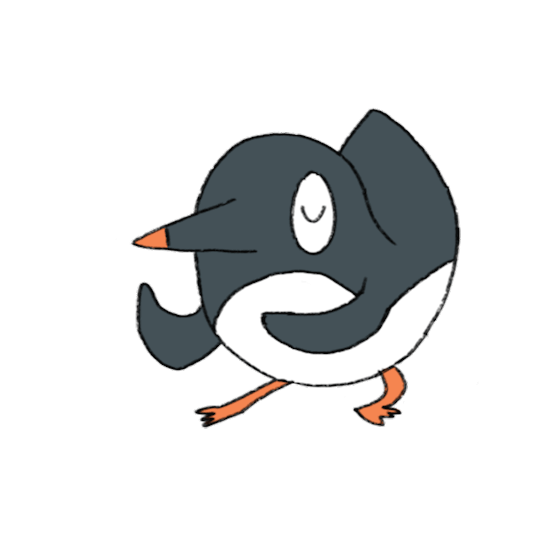 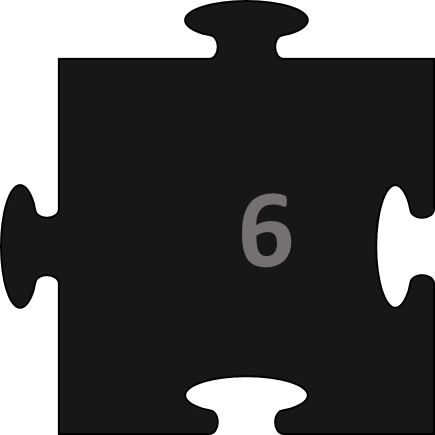 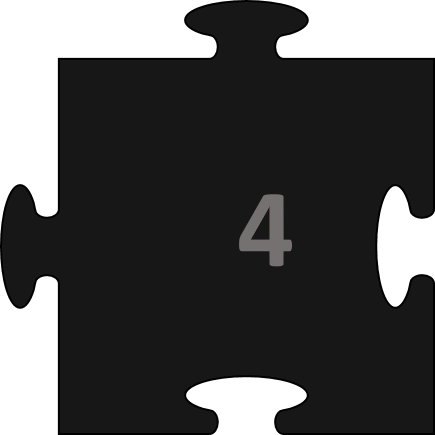 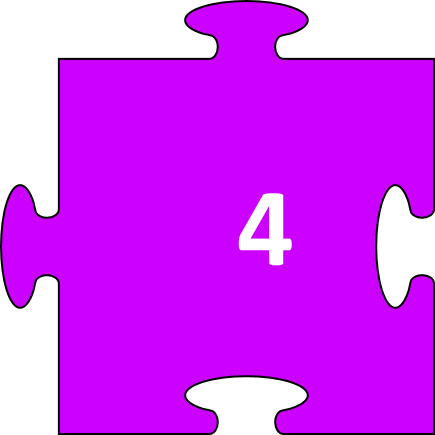 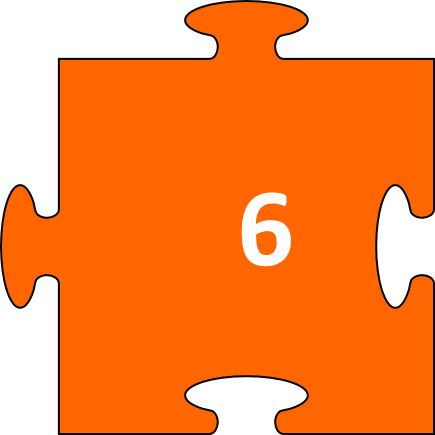 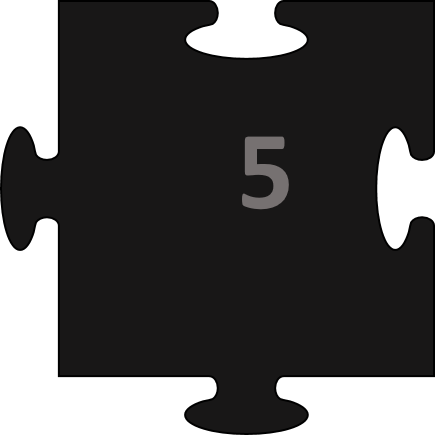 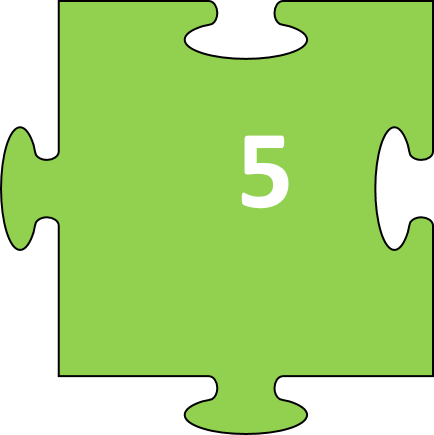 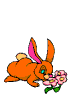 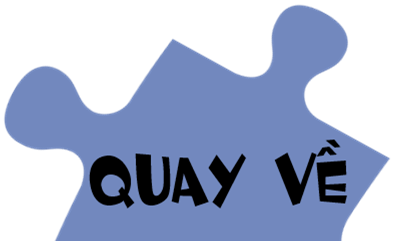 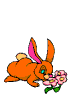 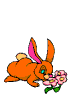 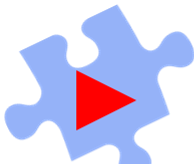 Câu hỏi 1: Một phân tử nước chứa 2 nguyên tử hydrogen và 1 nguyên tử oxygen. Nước là đơn chất hay hợp chất?
hợp chất
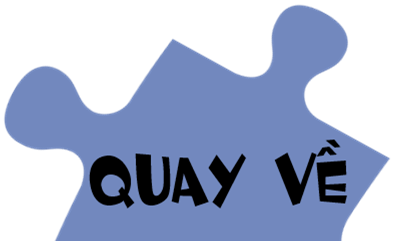 Câu hỏi 2: Phân tử khối là khối lượng của phân tử tính bằng đơn vị nào?
amu
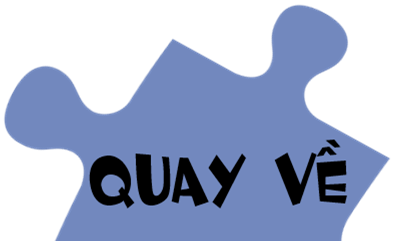 Câu hỏi 3: Trong các chất hóa học sau: sulfur, 
muối ăn, nước, khí oxygen, lithium, carbon dioxide, chất nào là đơn chất, chất nào là hợp chất?
- Đơn chất: sulfur, lithium,  khí oxygen
- Hợp chất: carbon dioxide,  muối ăn,  nước
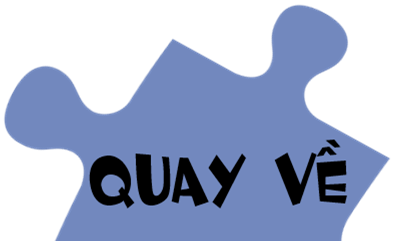 Câu hỏi 4: Các hợp chất: CaCO3, HNO3 được tạo thành từ bao nhiêu nguyên tố hóa học?
Được tạo thành từ 3 nguyên tố hóa học
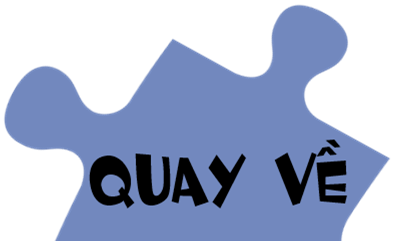 Câu hỏi 5: Có bao nhiêu nguyên tử trong mỗi phân tử các chất sau: N2, CO2, CH4
- N2: có 2 nguyên tử N
- CO2: có 3 nguyên tử (1C và 2N)
- CH4: có 5 nguyên tử (1C và 4H)
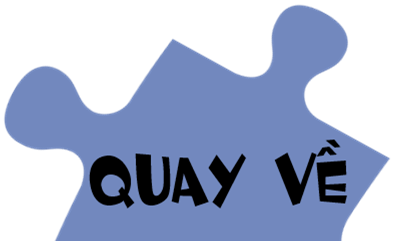 Câu hỏi 6: Trong mật ong có nhiều fructose. Phân tử fructose gồm 6 nguyên tử C, 12 nguyên tử H và 6 nguyên tử O. Tính khối lượng phân tử fructose?
Khối lượng phân tử fructose:
6.12+12.1+6.16 = 180 (amu)
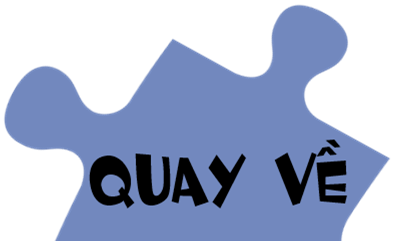 VẬN DỤNG
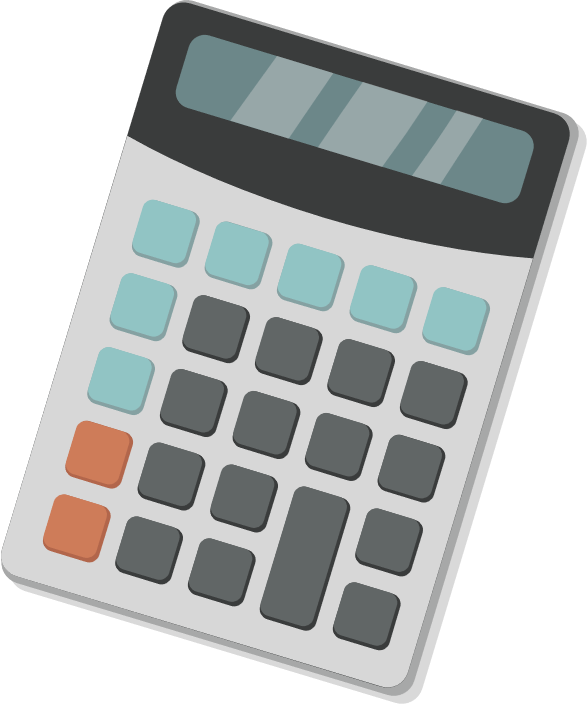 Vận dụng – Mở rộng
Trong khí thải nhà máy ở hình bên có nhiều chất. Theo em, đó là chất gì? Chúng là đơn chất hay hợp chất? 
( Biết mỗi chất đều có cấu tạo gồm nguyên tố oxygen và các nguyên tố khác).
Trả lời: Trong khí thải nhà máy có nhiều chất, như: carbon dioxide (CO2); carbon monoxide (CO); sulfur dioxide (SO2) … đó là các hợp chất
HƯỚNG DẪN VỀ NHÀ
4 nhóm : Vẽ sơ đồ tư duy hệ thống kiến thức về liên kết hóa học.
Làm bài tập phiếu học tập về nhà.
XIN CHÂN THÀNH CẢM ƠN CÁC THẦY CÔ 
ĐÃ CHÚ Ý LẮNG NGHE